আজকের ক্লাসে সবাইকে স্বাগতম
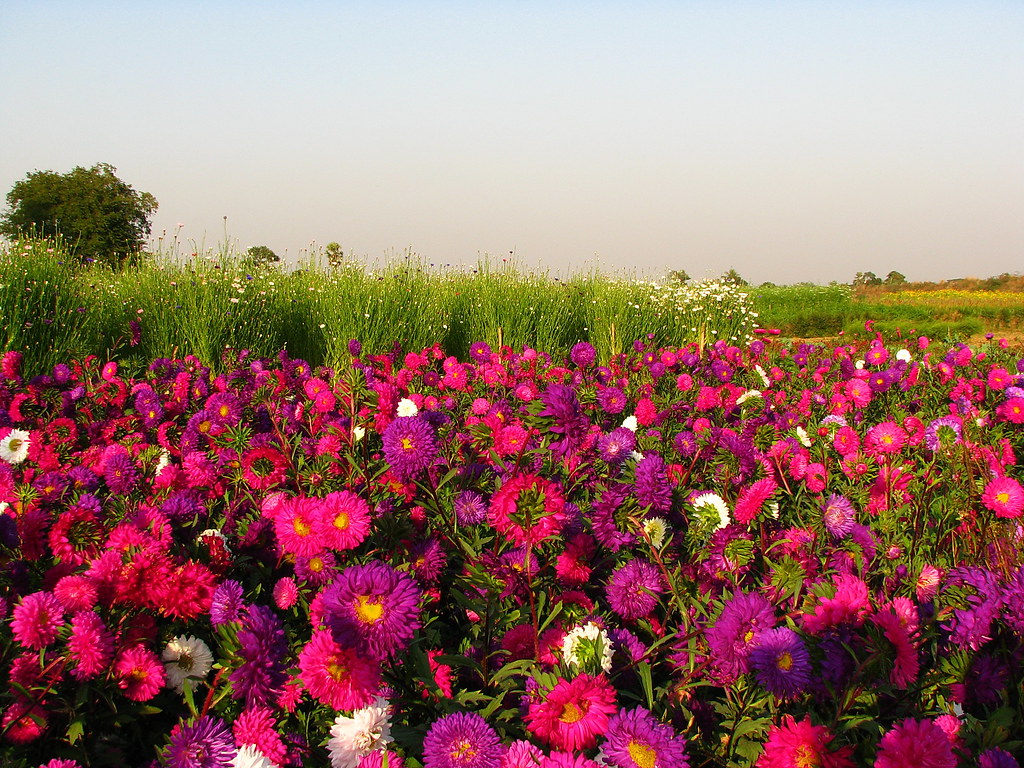 উপস্থাপনায়
মো: আবদুল জলিল
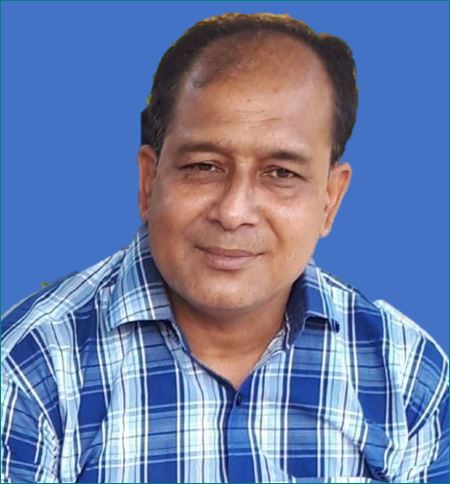 সহকারী শিক্ষক
কুমিল্লা হাউজিং এস্টেট স্কুল এন্ড কলেজ, কুমিল্লা
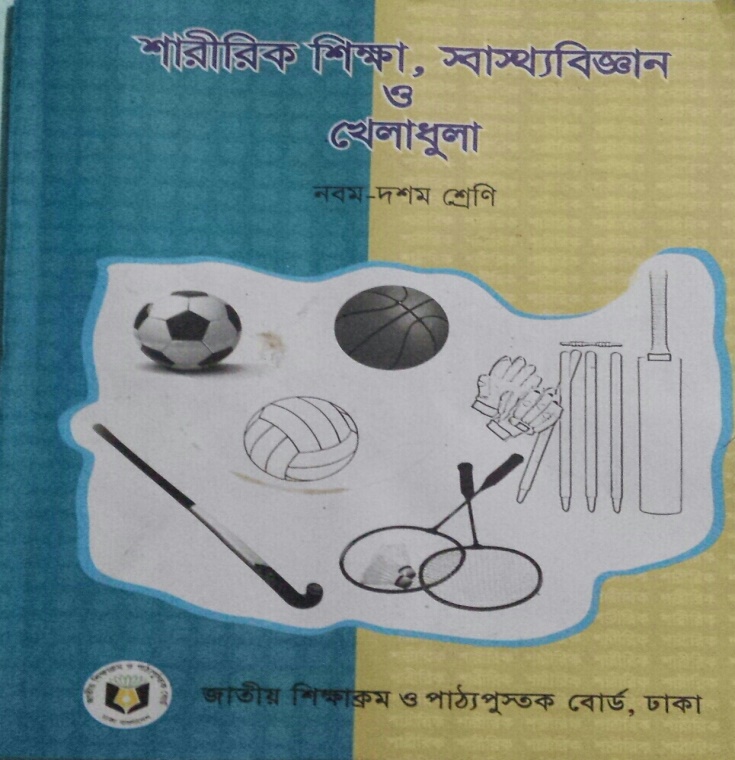 আজকের বিষয়
শারীরিক শিক্ষা, স্বাস্থ্যবিজ্ঞান ও খেলাধুলা
দশম শ্রেণি,অধ্যায়: নবম
বিশেষ পাঠ: অ্যাথলেটিক্স
সময়ঃ ৫০ মিনিট
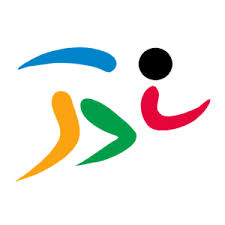 পাঠ ঘোষণা
আরও কিছু ছবি দেখে বলতো আজকের আলোচ্য বিষয় কি?
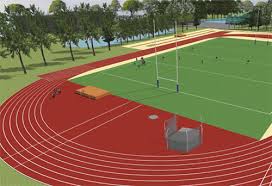 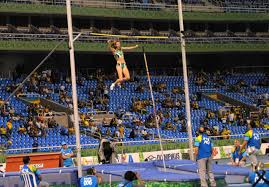 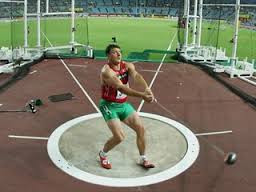 অ্যাথলেটিক্স
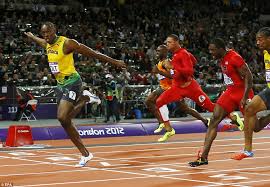 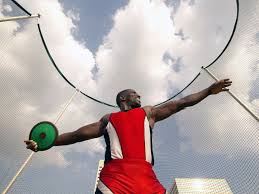 শিখনফল
এই পাঠশেষে শিক্ষার্থীরা
1.অ্যাথলেটিক্স কী তা বলতে পারবে
2.অ্যাথলেটিক্স-এর ইভেন্টস কী কী তা বলতে পারবে
3. দৌড় প্রতিযোগিতার সাধারণ নিয়মাবলী ব্যাখ্যা     করতে পারবে।
4. অ্যাথলেটসদের সাধারণ যোগ্যতা ও গুণাবলি বর্ণনা করতে পারবে।
নিচের ছবিগুলো দেখ এবং বল কিসের ছবি?
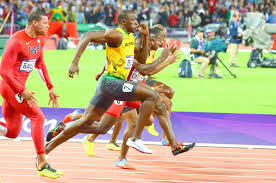 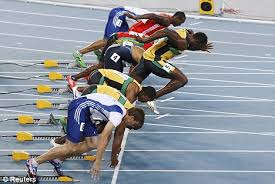 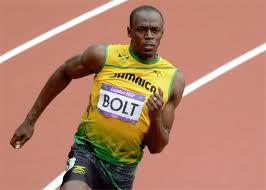 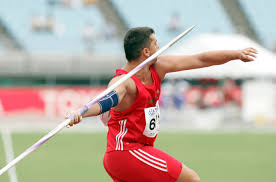 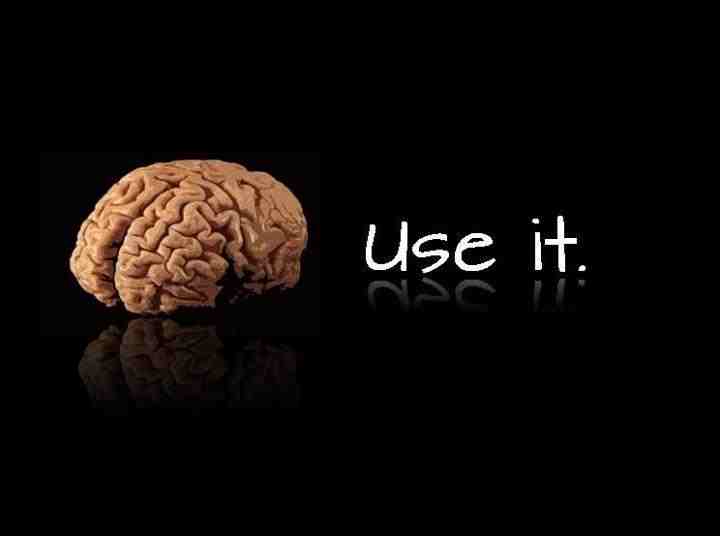 60
55
50
45
40
35
30
25
20
15
10
5
00
অ্যাথলেটিক্স কী?
[Speaker Notes: পূর্বজ্ঞান যাচাই করে নেওয়া যেতে পারে ।]
জোড়ায় কাজ
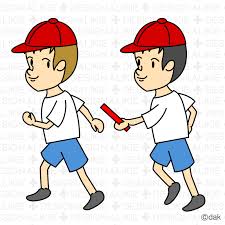 ০১
মিনিট
এসো মিলিয়ে নেই
০৫
মিনিট
০২
মিনিট
০৩
মিনিট
০৪
মিনিট
১০
মিনিট
০৯
মিনিট
০৭
মিনিট
০৮
মিনিট
০৬
মিনিট
অ্যাথলেটিক্স’র ইভেন্টস কয়টি ও কী কী? ৪টি করে ইভেন্টস’র নাম লিখ?
দলের কাজ
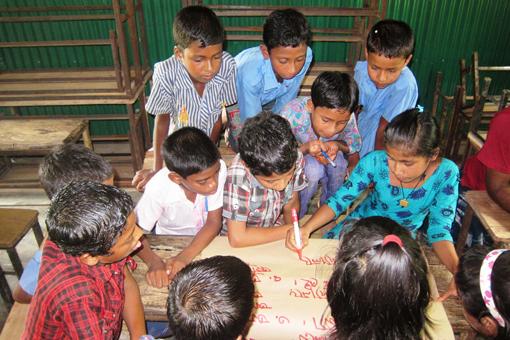 প্রত্যেক দল ৪টি করে দৌড় প্রতিযোগিতার নিয়মাবলী লিখ?
[Speaker Notes: ৪টি দলে ভাগ করে দিয়ে প্রতিটি দলের কাজ মিলিয়ে নিতে হবে ।]
মূল্যায়ন
থ্রো- ইভেন্টস কয়টি ও কী কী?
স্প্রিন্ট দৌড়ের স্টার্ট কয়টি ও কী কী?
কোন দৌড়ের সময় লেন পরিবর্তন করা যায়?
বাড়ির কাজ
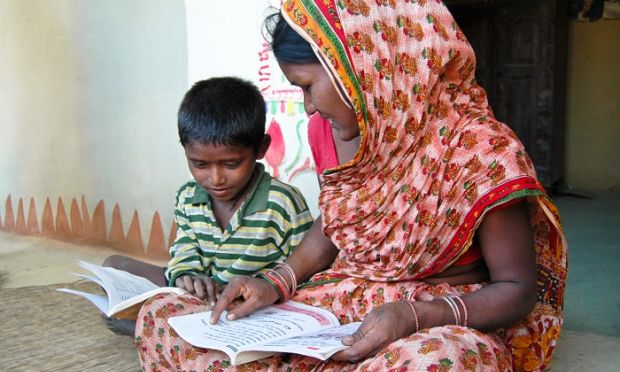 অ্যাথলেটসদের সাধারণ যোগ্যতা ও গুণাবলি লিখে আনবে।
খোদা হাফিজতোমরা সবাই ভালো থেকো
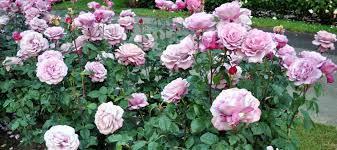